MOUTH WIDE SHUT
Taylor Shearin
CSCI 3350-201
11/17/2014
Based on an article by Joel Spolsky
INTRODUCTION
“Every word I say, by definition, is a promise.”
Marlon Brando, The Freshman


How can we apply this to software development?
APPLE
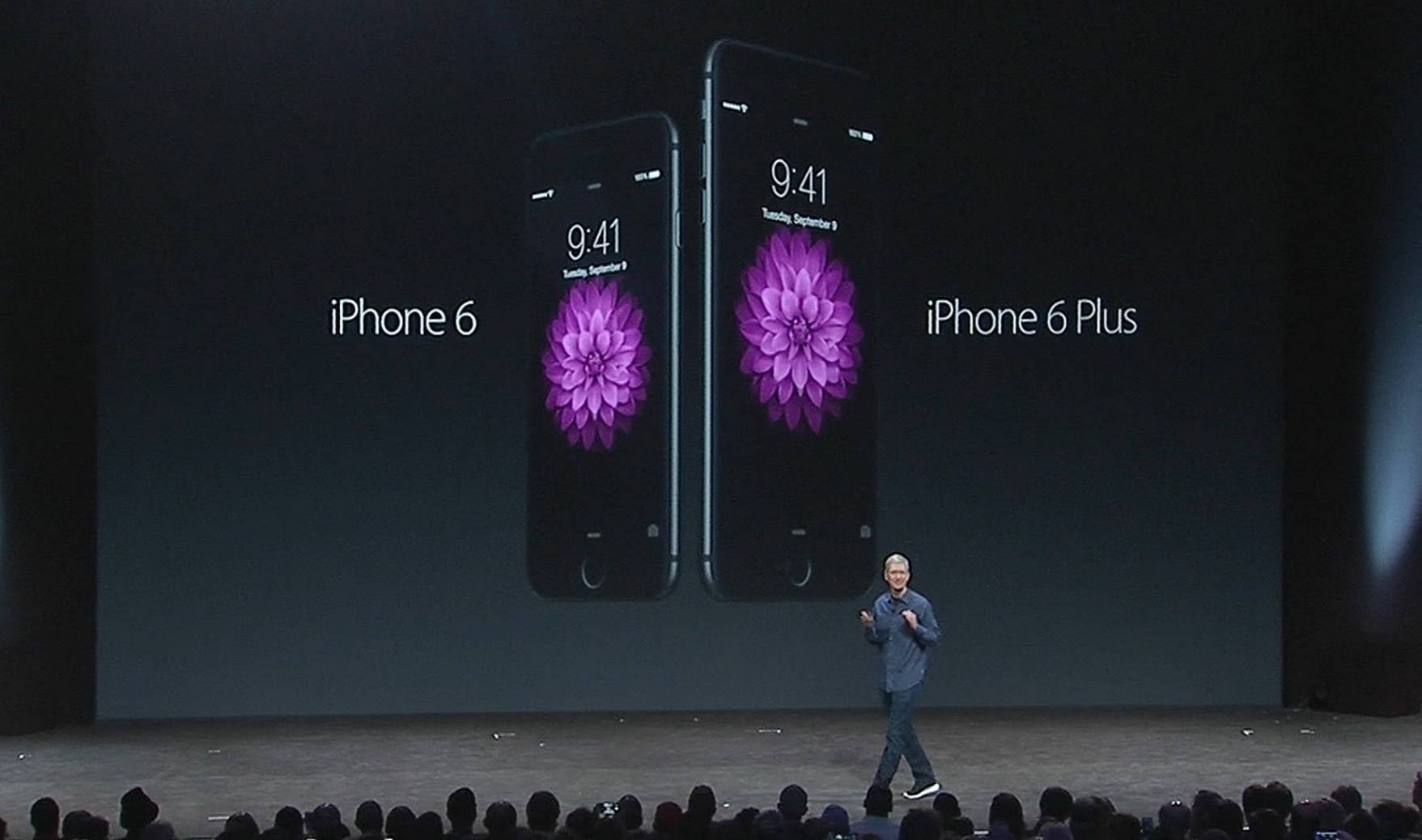 Keeps information internal
Only reveals when ready

No early promises
MICROSOFT
s
Always discussing products
Developer previews
Xbox Monthly Patch videos

Always making promises
Windows 8 Developer Preview
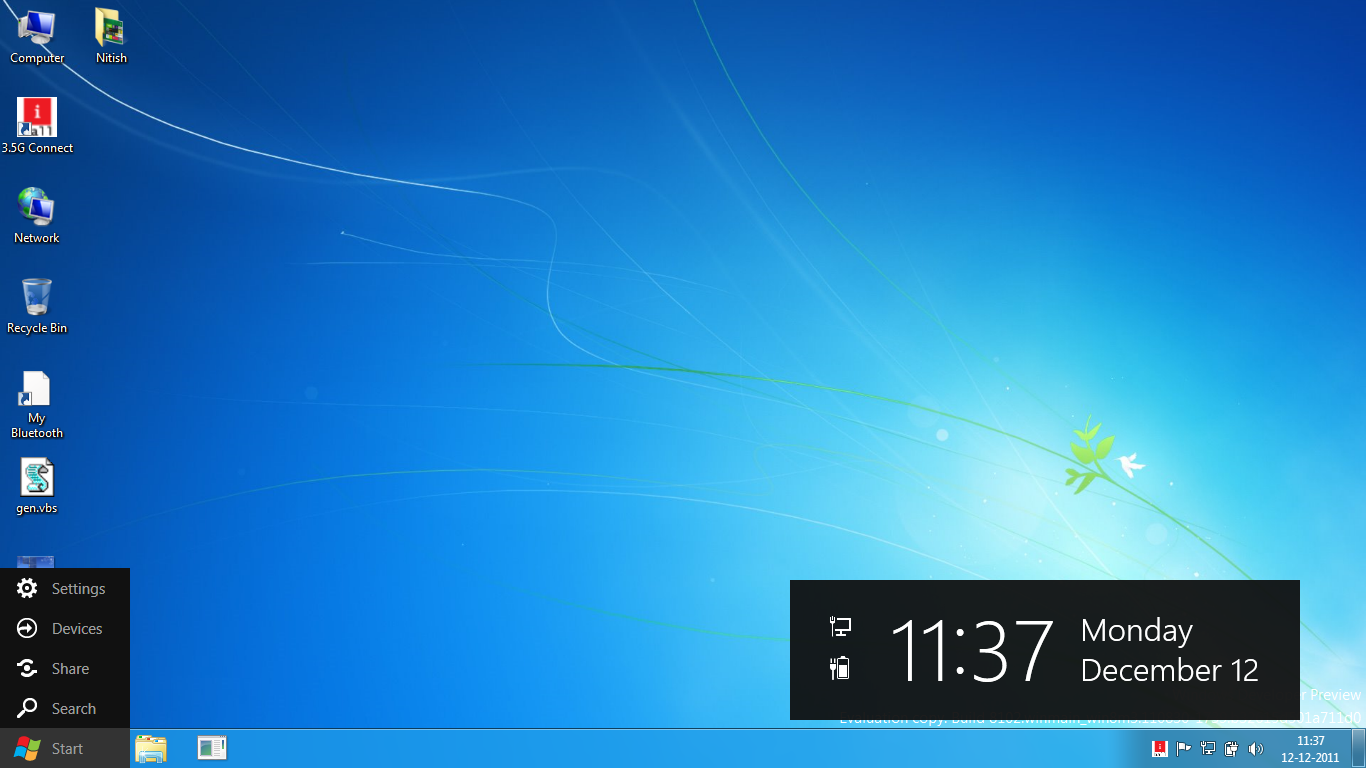 COMPETITION
Talking about features
Other companies may copy ideas

Microsoft playing catchup to Sony
Daily Check-in
Can’t share games

System hardware
System price
PLAYSTATION 4 REVEAL
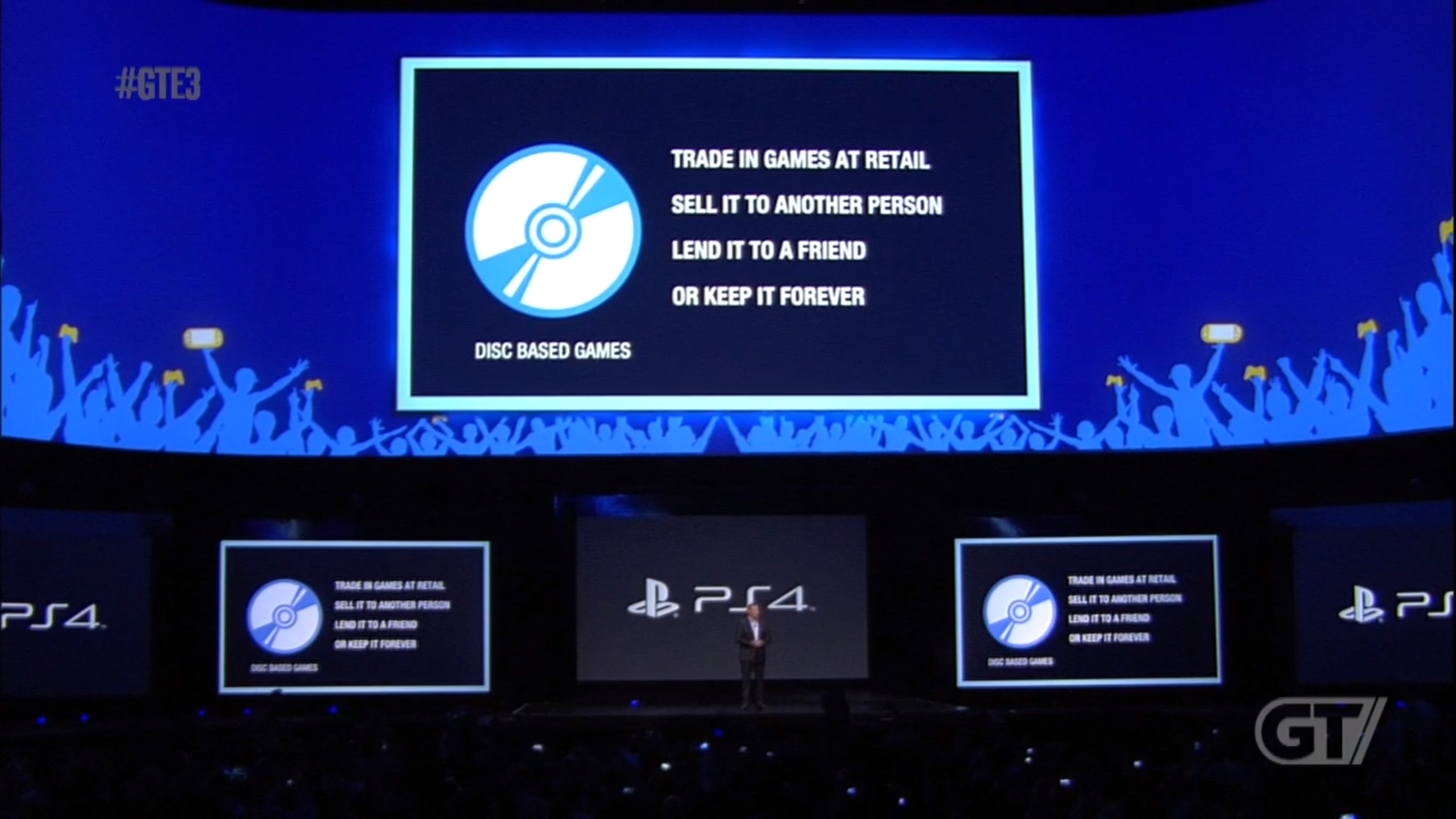 PRODUCT SPECIFICATIONS
Underpromise and overdeliever


Otherwise
Customer expectations spin out of control
Hurts company when product is delivered

Be careful not to oversell!
PRODUCT PROMISES
Keeping promises means being sure
Look at Microsoft's behavior with Sony
Not keeping promises costs reputation
Hard to gain back
Leaks
Radio silence is easy to understand
Anything else can result in accidental leaks from employees

Leaks eliminate flexibility
Can ruin reputation
VALUE OF PUBLICITY
“I’m inclined to think that publicity that comes out when you can’t actually buy the product is 90% wasted.” -Joel Spolsky


Publicity can lead to early feedback
Microsoft's Xbox One reveal wasn't well received
Took negative feedback, and made a better product
Conclusion
Try to contain leaks
Underpromise and overdeliever
Early publicity is mostly wasted
Develop the application you want to, not what others are
Don’t add features that don't agree with your vision


Questions?